Enhancements to the Operational SHIPS Rapid Intensification Index
John Kaplan (NOAA/HRD), J. Cione (NOAA/HRD), M. DeMaria (NOAA/NESDIS), J. Knaff (NOAA/NESDIS), J. Dunion (U. of Miami/HRD), J. Solbrig (NRL), J. Hawkins(NRL), T. Lee (NRL), E. Kalina (FSU), J. Zhang(U. Miami/HRD), J. Dostalek (CIRA), and P. Leighton (NOAA/HRD)
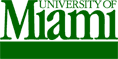 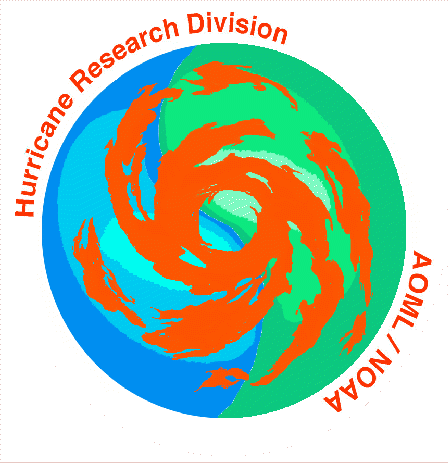 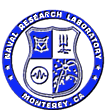 Acknowledgements
Funding: NOAA/JHT
Project coordination: Lixion Avila, Eric Blake, Todd Kimberlain, Chris Sisko, and Chris Landsea (NHC)
Background
Operational SHIPS rapid intensification index (RII) estimates the 24-h probability of RI for three RI thresholds (25-kt ,30-kt , and 35-kt ) utilizing linear discriminant analysis (see Kaplan et al. 2010 for details)

Current RII uses 8 SHIPS predictors

 Large scale/persistence predictors (6)- Vertical shear, upper-level, divergence, low-level RH, potential intensity, ocean heat content, and persistence
 GOES inner-core predictors (2) - Std. dev. of IR brightness T and areal-coverage of -30° C brightness T within 200 km radius

SHIPS discriminant RII adopted for operational use in  Atlantic and E. Pacific basins prior to 2008 Hurricane season

Current JHT project seeks to improve operational RII using predictors from 3 new sources:

Total precipitable water, boundary-layer predictors derived from GFS analyses, and GOES-IR predictors derived from principle component (PC) analysis
Operational RI intensity guidance evaluation (2008-2009)
SHIPS RII assumed to forecast RI if forecasted probability exceeded previously determined probability cut-offs (see Kaplan et. al 2010):

Atlantic-  30, 20, and 21%  for 25, 30 and 35 kt thresholds
E. Pacific-  35, 31, and 28% for 25, 30 and 35 ktthresholds

Model forecast RI if intensity change >  RI threshold

Homogenous comparison made for all over-water 24-h time periods for tropical and subtropical systems  (i.e. extra-tropical and landfall cases excluded) 

NHC best track data (as of Jan 26) used for validation
RI index (RII) predicted vs observed RI probabilities (2008-2009 operational forecasts)
Atlantic Basin
E. Pacific basin
N(25-kt)   40   112  92   24    19     6
   (30-kt)  144  104  25   13     3      4
   (35-kt)  248   23   12    8      2
N(25-kt)  157    45 113  92   9      7    10        5     3
   (30-kt   212    87 105  10   5      3      6   2   2     2
   (35-kt)  260    98   64   3    4      3      5   2          2
Skill of the 2009-2009 operational RII forecastsAtlantic (N=293)E. Pacific (N=441)
Operational RI intensity guidance performance (2008 and 2009)
E. Pacific basin
Atlantic basin
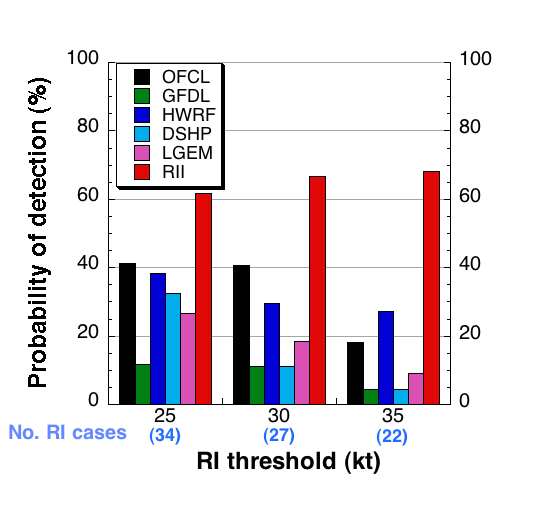 Probability of detection
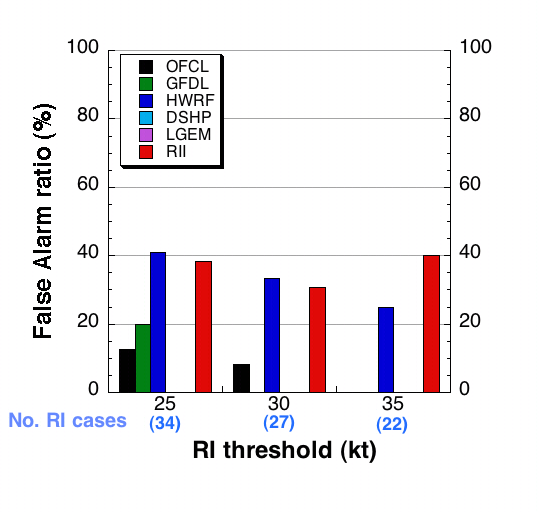 False alarm ratio
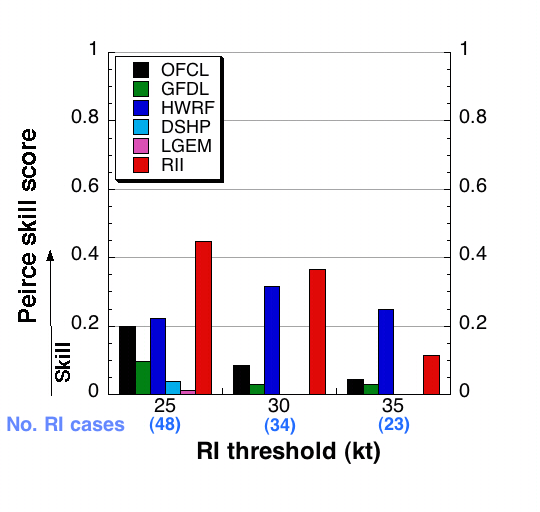 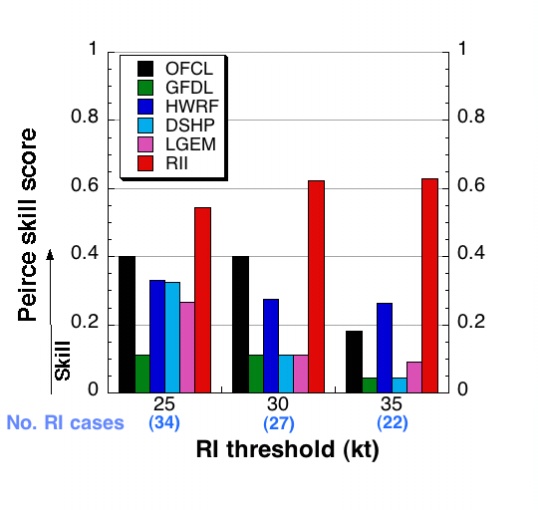 Peirce skill score
Current JHT Efforts to improve operational RII
Predictors from three new sources tested for inclusion in new experimental Atlantic RII: 

Total precipitable water (TPW) 

Boundary-layer (BL) predictors from GFS fields 

GOES-IR predictors from principle component (PC) analysis

 New predictors that yielded largest increase in skill of RII when used in place of current RI predictors when tested on 1995-2008 dependent sample chosen for inclusion in experimental RII

Slightly modified use of current potential intensity and persistence predictors also introduced 

New Atlantic RII for 40 kt  RII threshold developed (Eric Blake)
Storm motion is UPWARD
IR Principle ComponentMethodology
Principle components (PCs) for motion relative imagery calculated from  CIRA IR image archive (1995-2008)

IR brightness temperatures are analyzed on a cylindrical grid (5 degrees by 440 km)

Means are removed

Standard EOF analysis was performed and first nine PCs were examined

PC2 used as new RI predictor in place of areal-coverage of -30° C brightness T
Spatial Weightings of EOF 2
Hurricane Wilma 17 October 1745 UTC
PC2 = -1.32
[Speaker Notes: Circle has a 150 km radius]
Total Precipitable Water (TPW) RII Predictor
TPW Dataset

-Remote Sensing Systems

-14 yr dataset (1995-2008)

-1/4 degree global grid

-6 hourly images (~+/- 9 hr data windows)

-SSM/I, TMI (TRMM) and AMSRE-E (Aqua)

-derived using the 19/22/37 GHz channels
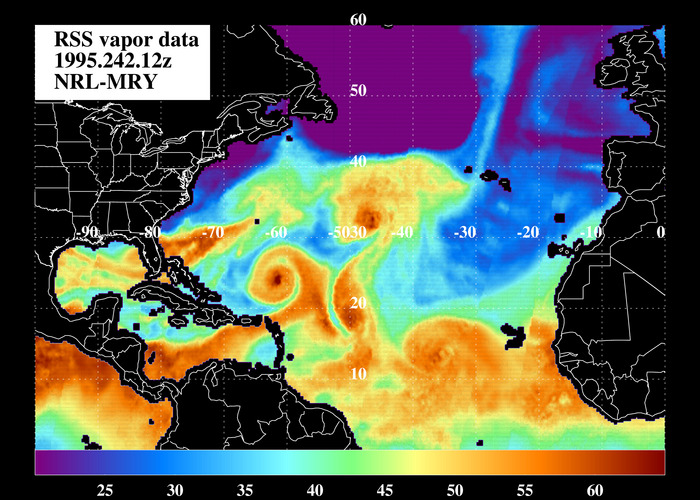 21 Atlantic TPW predictors tested & identified

Atlantic TPW Predictor chosen-
%TPW pixels <45 mm
 (r=0-500 km, 90 deg quad centered upshear)

 replaces old 700-850 hPa RH predictor
Boundary-layer predictors
GFS moisture and temperature analyses and Reynolds SST data used to derive new thermo-dynamic boundary-layer RI predictors (Total of 22 predictors developed and tested;  28 others also developed and partially tested)

Inner-core dry air predictor worked best (replaced heat content)
Inner-core dry air predictor  = (q10layer-q10)*Vmx
- q10 is the inner-core  10 m specific humidity  estimated using the 1000  
       mb 200- 800 km environmental RH and T 

- q10layer is the 10m inner-core  specific humidity estimated using 200-800 km environmental layer-mean RH between 1000 mb and 300 mb  
   
        -Vmx is the NHC maximum surface wind

      Small  values of this predictor (indicating less potential for the mixing of    
        dry air down to surface) favored for RI
Discriminant weights of the experimental Atlantic RII
Relative weights of RI predictors
for experimental Atlantic RII
Comparison of contribution of new replacement and old operational
predictors to the sum of discriminant weights of all 8 RII predictors
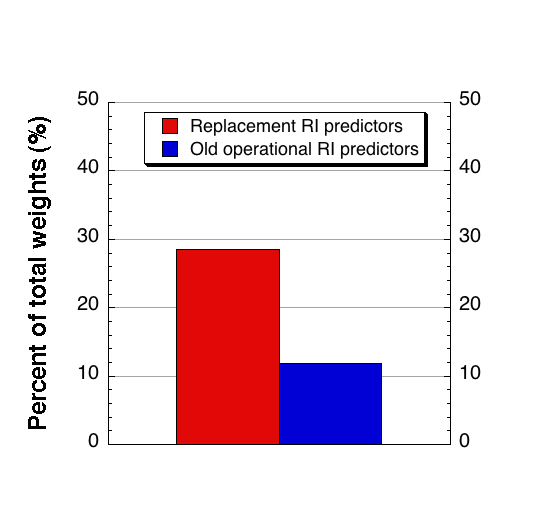 Inner-core dry air
Skill of Atlantic RII for the cross-validated 14 year (1995-2008) sample
Summary
Operational RII exhibited skill for the 2008-2009 sample for both the Atlantic and E. Pacific basins when tested in a probabilistic and deterministic manner

Experimental Atlantic RII developed using three new RI predictors exhibited an average improvement of 4% (33% relative improvement) for the 4 RI thresholds examined with improvements as high as 6.5 % (50% relative improvement) for the cross-validated 14 yr sample

New version of the RII  developed for the 40 kt RI threshold also showed some skill for that same sample
Future work
Continue to refine experimental Atlantic RII

         - Perform real-time tests  of new Atlantic RII during2010 season
          (August 15?)

TPW data

    - generate TPW predictors for E. Pacific
    -correct offset of RSS vs NESDIS TPW
    -set up real-time access of NESDIS TPW for 2010 season

GOES PC analysis

- Perform PC analysis on E. Pacific cases (1995-2008)

 Boundary-layer predictors 

       - Refine boundary-layer predictors  f or  Atlantic and E. Pacific basins

Develop new experimental RII for E. Pacific basin

Explore potential of using microwave imagery in RII as part of GOES-R proposal